Формирование основ инженерной культуры в условиях реализации технологического образования в лицее
Пашкова М.Ю., директор 
МБОУ Лицей № 120, 
«Заслуженный учитель РФ»
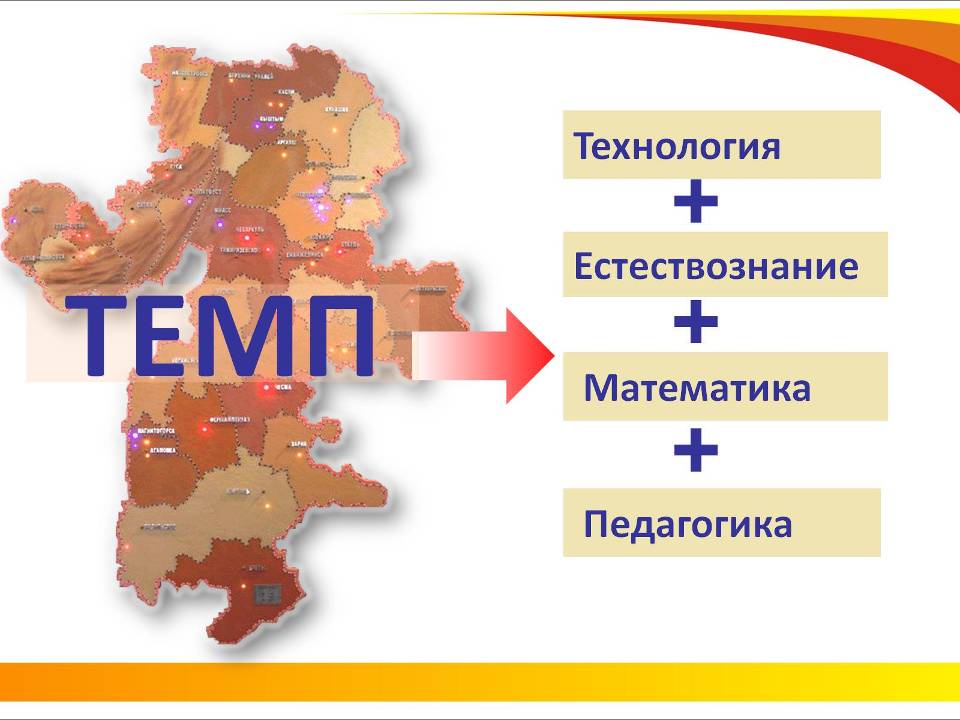 Нормативно-правовая база реализации образовательного проекта «ТЕМП»
Приказ Министерства  образования и науки Челябинской области «Концепция развития естественно-математического и технологического образования в Челябинской области «ТЕМП» от 29.09.2014 № 01/2887
Реализация образовательного проекта «ТЕМП» (поручение Губернатора Челябинской области Дубровского Б.А. от 21.05.2014 г. по итогам согласования приоритетных направлений развития системы образования Челябинской области);
Письмо Министерства  образования и науки Челябинской области о предоставлении информации о результативности деятельности муниципальной образовательной системы по решению задач развития естественно-математического и технологического образования «ТЕМП» от 19.03.2015 г. № 03-02/2074;
Письмо Управления по делам образования города Челябинска «О реализации Концепции развития естественно-математического и технологического образования в Челябинской области «ТЕМП» вход. № 346 от 08.04.2015;
Письмо Управления по делам образования города Челябинска «Об общественном обсуждении механизмов реализации Концепции развития естественно-математического и технологического образования в МОС города Челябинска от 10.04.2015 № 16-02/1441;
Письмо Управления по делам образования города Челябинска «Об информационном сопровождении реализации образовательного проекта «ТЕМП»
Механизмы  решения  задач  образовательного проекта ТЕМП
Сетевое  взаимодействие субъектов и участников  образования;
Популяризация системы естественно-математического и технологического  образования;
 Информационно-мотивационное  сопровождение субъектов осуществления естественно-математического и технологического  образования
Развитие  «деловой  репутации» ОО,  реализация принципа «возвратности» (оправданности) вложений
Процесс реализации модели  технологического образования позволяет:
эффективно решать вопросы интеграции, актуализации знаний учащихся;
формировать культуру комплексного применения этих знаний; 
эффективно использовать воспитательный потенциал технологического образования;
тиражировать созидательный, опыт учащихся через систему проектной деятельности;
Формировать  основы инженерной культуры учащихся.
Включенность  естественных наук в преобразующую  (профессиональную) деятельность общества
Инженер
— специалист, который «знает не только технику, технологию, но и экономику, организацию производства и производственных отношений, умеет пользоваться инженерными методами при решении инженерных задач и в то же время обладает способностью изобретательства, творческого подхода к делу, имеет специальную теоретическую и практическую подготовку, соответствующие деловые и личностные качества» (Мансуров И. С. Инженер. Социально-экономический очерк. М.: Сов. Россия. 87 с.).
Инженерная культура человека
- это целостное	личностное	образование, характеризующееся  сформированностью следующих компонентов:	
технологического
графического, 
проектировочного, 
конструкторского,
моделирующего, 
Информационного.
Компоненты инженерной культуры:
технологический - это результат процесса формирования знаний, умений и навыков в преобразующей, природосообразной (экологически оправданной) деятельности по созданию материальных и духовных ценностей;

 графический - это результат процесса формирования знаний, умений и навыков, способов графической профессионалыю-ориетированной деятельности;

 проектировочный - это результат процесса формирования знаний, умений и навыков проектирования, умений ставить реальные цели, обосновывать пути их достижения, планировать работу;

 конструкторский - это результат процесса формирования знаний, умений и навыков создавать новые формы и методы преобразовательной деятельности;

моделирующий - это результат процесса формирования знаний, умений и навыков в области преобразовательной деятельности в процессе построения и изучения моделей предметов и явлений (инженерных устройств, разнообразных процессов ~ физических, химических, технических
Современная модель формирования основ инженерной культуры в образовательной деятельности технологического лицея. 
 Направления деятельности.
Социальное партнерство с ВУЗами, ССУЗами, промышленными предприятиями
Формирование культуры комплексного применения знаний в области естественно-математического и технологического образования
Популяризация системы естественно-математического и технологического образования
Развитие деловой репутации ОУ, обусловленной принципом возвратности финансовых и материальных вложений
Создание условий для повышения качества преподавания предметов естественно-математического и технологического цикла
Вовлечение учащихся в научно-техническое творчество
Проектная деятельность как основная образовательная дидактическая единица
Информационно-мотивационное сопровождение естественно-математического и технологического образования
Оснащение ОУ современным технологическим оборудованием
Общая профессионально-инженерная культура может быть представлена тремя понятиями: способностью, готовностью и владением инженерной деятельностью. 
Основное содержание понятия «способность» раскрывается через систематическое осуществление самообразования, образования, анализ явлений и производственных процессов, выстраивание аргументированных умозаключений и выводов; использование в работе научных методов и моделей управления инновационными процессами.
Инженерная деятельность обеспечивается готовностью к организации сетевого и межотраслевого взаимодействия, к анализу исследовательских задач в области профессиональной деятельности. 
Содержание понятия «владение» позволяет увидеть методологическое содержание профессионально-инженерной деятельности. Оно определяется метазнаниями и метаумениями, к которым отнесем основные методы и средства работы с информацией, методы организации безопасности жизнедеятельности производственного персонала и населения.
Инженерная культура реализуется через следующие составляющие:
культуру мышления;
культуру устной и письменной речи; 
культуру освоения исторического наследия и его развития; 
правовую культуру — использование нормативно-правовых документов в своей деятельности;  
культуру реализации ценностных отношений к своей профессионально-инженерной деятельности; 
культуру понимания развития общественных и экономических явлений. Выделенные составляющие инженерной культуры в профессию
Показатели сформированности основ инженерной культуры учащихся.
наличие информационной грамотности;
развитость проектно-конструкторских и исследовательских навыков;
участие в проектно-изобретательской деятельности
Целью технологического образования является комплексное развитие каждого учащегося как человека, умеющего принимать обоснованные продуктивные решения, адаптированного к изменениям внешней среды, обладающего базовыми компетенциями, умеющего моделировать и изготавливать объекты и системы из материалов биосферы и энергии.
Идеи  технологического образования:
современное общество делает технологию приоритетным направлением в своем развитии; сегодня развиваются быстрыми темпами те страны, в которых рождаются и применяются передовые технологии
технология пронизывает все сферы деятельности человека и общества;
технологическая культура формирует новое мировоззрение, которое выражается в понимании необходимости и способности человека к преобразовательной деятельности по созданию материальных и духовных ценностей.
Задачи технологического образования
освоение технологических знаний, основ культуры труда на основе включения учащихся в разнообразные виды трудовой деятельности;
овладение общетрудовыми и специальными умениями проектирования моделирования,  конструирования и создания продуктов труда, безопасными приемами труда;
развитие технического мышления, пространственного воображения, начальных профессиональных умений, творческих способностей ;
воспитание трудолюбия, предприимчивости, ответственности за результаты, уважительного отношения к профессии и результатам  труда;
получение опыта применения политехнических и технологических знаний и умений в самостоятельной практической деятельности , основ  инженерной  культуры.
Сквозные  линии  содержания обучения
Культура труда
Информационные технологии- компьютерная  поддержка  каждого модуля;
Графика и черчение;
Прикладная экономика и  предпринимательство ;
Экология – влияние преобразующей деятельности на окружающую среду  и здоровье  человека;
Профессиональное самоопределение;
Дизайнерская  культура;
Формирование проектной культуры;
Формирование  основ  инженерной  культуры.
Изучение «Технологии» в основной школе должно обеспечивать достижение  следующих результатов
Проявление познавательных интересов и активности технологической  деятельности
Развитие трудолюбия и ответственности  за качество своей деятельности 
Бережное отношение к природным и хозяйственным ресурсам
Готовность к рациональному ведению домашнего хозяйства
Проявление технико-технологического и   экономического мышления при организации  своей деятельности, выходящее  на  формирование  основ инженерной  культуры; 
Самооценка готовности к предпринимательской  деятельности в сфере производства.
Формирование основ инженерной культуры учащихся в условиях образовательной деятельности
 технологического лицея.
Проектируемые личностные результаты развития.
Способность к поиску нестандартных решений в различных познавательных ситуациях, творческий подход к созидательной деятельности.
Социокультурная компетентность, понимание законов и закономерностей развития общества и техносферы.
Способность к самообразованию на основе учебно-познавательной мотивации, сформированность ценностно-смысловых установок
Готовность к выбору профильного обучения и дальнейшей образовательной и профессиональной траектории развития
Способность к интеграции знаний из различных областей науки и техносферы
Формы образовательной деятельности
Система профессиональных проб
Использование исследовательских и эвристических технологий на уроках и во внеурочной деятельности. Решение ситуативных задач
Проведение интегрированных уроков. Решение задач интегрированного характера
Организация внеурочной деятельности заданной направленности.
Система социаль-ных практик
Проектная деятельность
Введение в школьный учебный план экономики, основ графической культуры, черчения
Углубленное изучение предметов естественно-технологической направленности
Система элективных курсов
Участие в олимпиадах и конкурсах заданной направлен-ности
Показатели сформированности основ инженерной культуры учащихся.
наличие информационной грамотности;
развитость проектно-конструкторских и исследовательских навыков;
участие в проектно-изобретательской деятельности
Отдаленный результат
Профессиональная компетентность
Профессиональная мобильность
Структура комплексной технологической подготовки школьников
Цели обучения школьников технологиям ручного труда:
– формирование компетентности в сфере ручного труда.

По направлениям обучения:
образовательные цели: знания объектов труда и технологических операций по их преобразованию, знания орудий ручного труда и приемов их применения;
цели развития: практическое мышление, память, сенсорные навыки, физическое развитие;
воспитательные цели: эмоционально-ценностное отношение к ручному труду, к составным частям этого труда (объекты, процесс и орудия труда, условия и результаты труда).
Ручные техники, которыми владеют выпускники начальной школы
Аппликация из бумаги, природного материала, ткани, гофкартона
Бумагопластика, оригами, квиллинг, папье – маше, скрапбукинг, декупаж
Работа с текстильными материалами: холодный батик, роспись по соли, тиснение, нитяная графика, изонить, вышивание крестом и гладью, пэчворк, вязание крючком и спицами
Бисероплетение, макраме
Мозаика, витраж, граттаж, коллаж
Мыловарение
Пластилиновая живопись, лепка из глины, соленого теста
Художественная обработка кожи
Работа с природными материалами
Песочная анимация (Sand ART)
Цели обучения школьников технологиям машинного труда:
– формирование компетентности в сфере машинного производства;

По направлениям целей обучения:
образовательные цели: знания машинной техники, процессов ее конструирования и применения, конструирование и моделирование на основе информационных технологий;
цели развития: техническое мышление, память, воля, функциональные компетенции;
воспитательные цели: эмоционально-ценностное отношение к технологиям машинного труда, развитие межличностных отношений, основанных на созидательном труде
Элективные курсы в предпрофильной технологической подготовке:
Технология обработки конструкционных материалов;
Компьютерное моделирование;
Элементы машиноведения;
Основы электротехники;
Черчение и графика  с применением компьютерной программы «Компас – 3D»;
Основы робототехники;
Профессиональное самоопределение;
Технология обработки ткани;
Технология обработки пищевых продуктов;
Основы дизайна.
Проектная деятельность-
это интегрированный вид деятельности по созданию изделий или услуг, обладающих объективной или субъективной новизной и имеющих личную или общественную значимость.
Направления  проектной  деятельности в лицее
Изучение и применение современных технологий: 
 В обработке конструкционных материалов
В обработке текстильных материалов 
В моделировании, конструировании, программировании 
В электронных системах управления,  программируемых логических контроллерах 
В создании демонстрационных пособий для учебных предметов в социальном проектировании.
Метапредметные  результаты в условиях формирования инженерной культуры
Проявление инновационного подхода к решению учебных  и практических задач  в процессе моделирования  изделия или технологического процесса;
Самостоятельная организация и выполнения различных творческих работ по созданию  изделий;
Виртуальное и натуральное моделирование объектов и технологических процессов;
 Выявление  потребностей, проектирования  и создания объектов, имеющих потребительскую стоимость;
Оценивание своей позновательно-трудовой деятельности с точки зрения нравственных, правовых норм, эстетических ценностей  по принятым в обществе и коллективе требованиям и принципам;
В результате развития проектно-исследовательских навыков и научно-технологического творчества учащихся:
повышается уровень познавательного интереса школьников;
активизируется стремление к овладению практическими навыками деятельности;
появляется устойчивый интерес к учебе в процессе выполнения лабораторных практических заданий (физика, химия);
формируются потребности в самообучении, саморазвитии, самореализации;
усиливается мотивация  к успешному продвижению в индивидуальной образовательной траектории с учетом профнамерений.
Тематика учебных проектов учащихся 9 -11 классов (технический труд)
«Создание круглоточильного деревообрабатывающего станка для изготовления черенков садового инвентаря»,
    9 класс.
«Создание копировального устройства к токарному станку для серийного производства фасонных деталей», 9 класс.
«Разработка и создание резьбонарезного приспособления к промышленному токарному станку (1-И 61) », 9 класс.
Тематика учебных проектов учащихся 9 -11 классов (технический труд)
«Создание модели сортировочного конвейера на базе учебного робота-манипулятора для наглядной демонстрации работ в реальном производстве»,  10-11 класс.
«Создание эффекта литофании – способа просвечивания непрозрачных материалов за счет срезания различной толщины рельефа», 10 класс.
«Разработка литьевых технологий посредством станков с ЧПУ с использованием современных материалов (силикон, полиуретан, акриловый гипс, заливочный пластик)», 10-11 класс.
Тематика учебных проектов учащихся 9 -11 классов (технический труд)
«Универсальный многофункциональный деревообрабатывающий станок: выполнение операций пиления, фугования, точения древесины», 9 класс.
«По следам изобретений  Леонардо да Винчи». Создание действующих механических моделей для демонстрации кинематического движения – основа изучения различных видов механизмов», 9класс.
«Дровокол – колун: механическое ручное приспособление для колки дров, обеспечивающее безопасность данного вида труда», 9 класс
Проекты научного общества учащихся естественно-математического и технологического направлений
Проекты научного общества учащихся естественно-математического и технологического направлений
Социальное партнерство (на основе договоров о взаимодействии)
Договор о сотрудничестве с ГБОУ ДПО ЧИППКРО от 10.01.2012 № 8 (бессрочно)
Договор с ЧелГУ о совместной работе в рамках Университетского образовательного округа  от 19.03.2015
Договор о сотрудничестве с ФГБОУ ВПО ЧГПУ от 14.05.2012 (бессрочно)
Договор о сотрудничестве с Челябинским техникумом текстильной и лёгкой промышленности от 15.09.2012  (бессрочно)
Договор о сотрудничестве с РАНХиГС от 01.09.2011 (бессрочно)
Договор о сотрудничестве с негосударственным образовательным учреждением ВПО «Челябинский институт экономики и права им. М.В.Ладошина» от 20.10.2014
Соглашение  о сотрудничестве с МАУ ДОД ДПШ им.Н.К.Крупской от 31.08.2014
МБОУ Лицей №120
Договор о сотрудничестве с Федеральным агентством по образованию НПИ «Учебная техника и технологии ЮУрГУ» от 12.12.2012 (бессрочно)
Договор с Технологическим колледжем ЮУрГУ в области образовательной деятельности  от 01.11.2014
Договор о сотрудничестве с Челябинским педагогическим колледжем № 2 от 01.09.2011 (бессрочно)
Договор  с ГБОУ ДПО ЧИППКРО о разработке научно-прикладного проекта по теме «Педагогическая система развития инженерной культуры у обучающихся в образовательном процессе» от 16.12.2014 № 43
Договор о сотрудничестве с МБУ ДОД «Центр детский экологический» от 19.09.2013 (бессрочно)
Договор о сотрудничестве с ООО «ЧТЗ-Уралтрак» от 01.09.2011 (бессрочно)
Договор о сотрудничестве с ЗАО «ЧелябМАЗсервис» от 01.09.2012 (бессрочно)
Формы сетевого взаимодействия
взаимодействие с социальными партнёрами в целях популяризации естественно-математического и технологического образования;
 профориентационная деятельность;
консультирование исследовательских проектов;
осуществление профессиональных проб;
 организация внеурочной деятельности;
 участие в мастер-классах, днях открытых дверей и других мероприятиях профориентационной направленности;
участие в совместных сетевых проектах;
прохождение стажировок, модульных курсов, курсов повышения квалификации;
участие обучающихся в межвузовских конкурсах и олимпиадах;
 участие в выставках технического и декоративно-прикладного творчества на базе ВУЗов и учреждений дополнительного образования;
партнёрство в социальном проектировании;
 привлечение специалистов к обучению старшеклассников в профильных классах;
организация практики студентов на базе лицея;
 привлечение молодых специалистов для работы в ОУ;
организация совместной внеурочной и  досуговой деятельности;
Формы сетевого взаимодействия
Обучение по программе «Технология. Профильный уровень. Направление: Сфера коммерции: Обслуживание на предприятиях общественного питания. Основы кулинарии» на базе мастерских ЧГПУ;
Разработка программы «Технология. Профильный уровень. Компьютерное моделирование и  индустриальные технологии « и оснащение мастерских станками с ЧПУ (совместно с кафедрой «Станки и инструменты» и отделом “Робототехника” НПИ “Уралучтех” ЮУрГУ);
Работа «Школа юного дизайнера» ЮУрГУ на базе лицея с оснащением швейным оборудованием (вышивальный компьютер);
Проведение квалификационного экзамена по профессии «Портной» совместно с технологическим колледжем ЮУрГУ и ООО швейной фабрикой «KRASSA»;
Мастер-классы преподавателей технологического колледжа ЮУрГУ для учащихся и педагогов лицея : «Разработка эскизов  коллекции моделей одежды на основе  творческого источника» (геометрия формы) и  «Новые  технологии в текстильном производстве» ; 
Совместные учебные проекты:
«Сказы Бажова на  улице Бажова» (совместно с ЧГПУ, Производством специальных машин «ЧТЗ-Уралтрак», ЗАО «ЧелябМАЗсервис»);
«История развития предпринимательства в Челябинске»  (совместно с негосударственным образовательным учреждением ВПО «Челябинский институт экономики и права им. М.В.Ладошина» );
 «Имидж Челябинска глазами горожан» в рамках городского конкурса «Патриоты Челябинска» (совместно с РАНХиГС, кафедра социологии)
Функционал заместителя директора по НМР
Заключение и продление договоров о социальном партнерстве с промышленными предприятиями, организациями дополнительного образования, профессиональными образовательными организациями и организациями высшего образования в целях реализации внеурочной деятельности обучающихся, развития инновационной инфраструктуры лицея, повышения качества технологического и естественно-математического образования.
Организация профориентационной деятельности для выпускников 9, 11 классов с целью поступления в учреждения среднего профессионального образования и высшего профессионального образования по естественно-математическому и техническому профилю обучения.  
Организация и проведение сессий лицея по защите творческих проектов учащихся технической, естественно-математической направленности, а также интегрированных проектов. 
Создание условий для участия учащихся в дистанционных, вузовских, многопрофильных олимпиадах и всероссийской олимпиаде школьников по предметам математика, информатика, химия, биология, физика, технология. 
Организация участия учителей в профессиональных конкурсах технологической и естественно-математической направленности. 
Распространение передового опыта педагогов в различных методических изданиях по технологическому и естественно-математическому направлениям. 
Организация, проведение и участие учителей и администрации лицея в мероприятиях научно-методического и научно-прикладного характера технологического и естественно-математического образования. 
Организация участия учителей и учащихся лицея в конкурсах, выставках и фестивалях технологического, естественно-математического и междисциплинарного профиля.
Функционал заместителя директора по УВР
Введение в образовательную практику дополнительных предпрофессиональных программ по естественно-математическому и технологическому направлениям.
Размещение на официальном сайте лицея ссылок, информирующих о достижениях учащихся в мероприятиях естественно-математического и технологического направлений.
Проведение мониторинга отдаленных результатов (определение выпускников 9, 11 классов, связавших свой профессиональный путь с технологическим и  естественно-математическим образованием). Размещение результатов в отчете самообследования лицея. 
Корректировка и расширение спектра элективных курсов  технологической и  естественно-математической направленности. 
Мотивация выпускников 9, 11 классов на выбор профильных предметов (физика, химия, биология, информатика) для сдачи ОГЭ и ЕГЭ.
Организация прохождения курсов повышения квалификации и профессиональной переподготовки учителей по вопросам технологической и естественно-математической направленности. 
Введение дополнительных модульных курсов междисциплинарного характера в области естественно-математического и технологического образования. 
Мониторинг использования интеграционных технологий на уроках школьного учебного плана с предметами технологической направленности.
Функционал заместителя директора по ВР
Организация коллективных творческих дел, популяризующих естественно-математическое и технологическое образование.
Проведение мероприятий, направленных на поощрение учащихся, добивающихся высоких показателей в технологическом и естественно-математическом образовании. 
Организация внеурочной деятельности в 1 – 5 классах по программам технической и естественно – научной направленности (ФГОС НОО и ФГОС ООО).
ИТОГО: 2 491,1 тыс.руб.
[Speaker Notes: Всего потрачено средств на модернизацию образования-4 791 ,8 тыс.руб.]
Интеграция учебного материала предмета «Технология» с учебным материалом других предметов школьного учебного плана
Основные направления психологического сопровождения профессиональной ориентации учащихся 9, 11 классов в условиях формирования инженерной культуры
Деятельность педагога-психолога по развитию представлений школьников о возможностях применения технологических и естественно-математических знаний в выстраивании профессиональной траектории развития.
ЦЕЛЬ:              - Оказание учащимся помощи в принятии решения о выборе профиля обучения;   
           - Создание условий для повышения готовности подростков к профессиональному и социальному 
самоопределению  в условиях реализации образовательного проекта «ТЕМП»
1. Подбор и разработка методических пособий для диагностики и развития представлений учащихся о специальностях технологического и естественно-математического направлений   в рамках профориентационной деятельности.
2. Мониторинг профессиональных интересов, склонностей, намерений учащихся.
3. Диагностика индивидуальных особенностей учащихся, значимых для профессионального и профильного выбора.
4.  Диагностика готовности учащихся к профильному и профессиональному самоопределению.
5. Выступления на родительских собраниях с  сообщениями о результатах диагностики, рекомендации родителям обучающихся по вопросам профориентации и    самоопределения.
6. Индивидуальное и семейное консультирование для обучающихся и их родителей по вопросам профориентации и самоопределения.
7. Создание банка данных об учебных заведениях города Челябинска для оказания помощи в выборе профессиональной траектории развития учащихся 9 и 11 классов.
Выявление степени соответствия направленности личности выбранной профессии
Основные блоки элективных курсов
Интеграция с дополнительным образованием
Дальнейшее развитие профессионально-образовательной карьеры
выпускников МОУ лицея  №120
Предпочитаемые выпускниками лицея высшие учебные заведения
ЮУрГУ     (Южноуральский государственный университет)
ЧГПУ (Челябинский государственный педагогический университет)
ЧГГА (Челябинский государственная агроинженерная академия)
ЧелГУ (Челябинский государственный университет)
УрФУ (Уральский федеральный университет)
РАНХиГС  (Российская академия народного хозяйства и государственной службы)
Факультеты:
Автотракторный
Приборостроительный 
Механико-технологический
Архитектурно-строительный
Энергетический 
Сервиса  и  легкой   промышленности 
Радиоэлектроники и информационных технологий
Прикладная математика и информатика
Электрификации и автоматизации сельскохозяйственного производства
Технический сервис в агропромышленном комплексе
Естественно-технологический 
Экономический